Figure 4. Expression profiles of ASTN2 and ASTN1 across human brain development. The gene level expression profiles of ...
Hum Mol Genet, Volume 23, Issue 10, 15 May 2014, Pages 2752–2768, https://doi.org/10.1093/hmg/ddt669
The content of this slide may be subject to copyright: please see the slide notes for details.
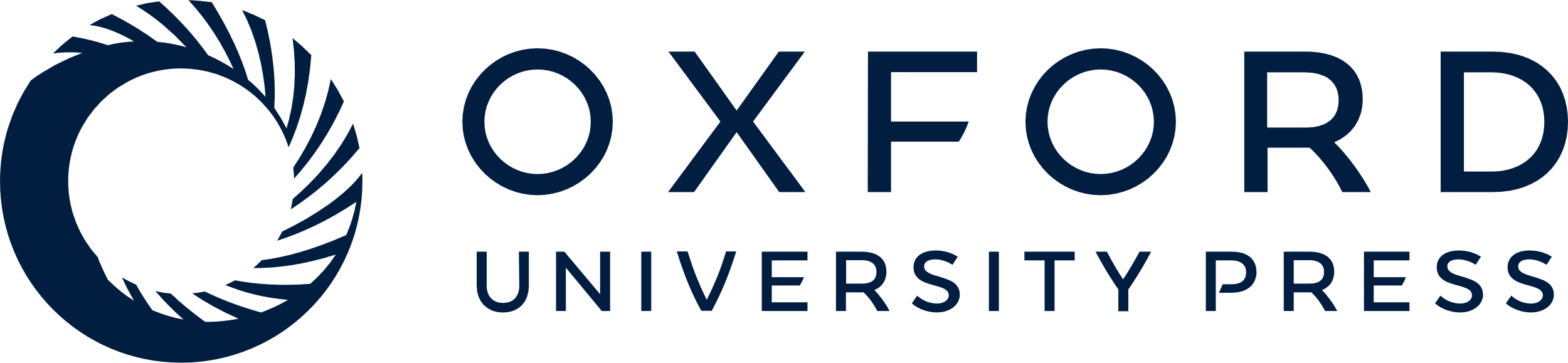 [Speaker Notes: Figure 4. Expression profiles of ASTN2 and ASTN1 across human brain development. The gene level expression profiles of (A) ASTN2 and (B) ASTN1 across developmental time points in nine regions of the human brain; amygdala (AMY), cerebellar cortex (CBC), diencephalon (DIE), frontal cortex (FC), hippocampus (HIP), occipital cortex (OC), parietal cortex (PC), temporal cortex (TC) and ventral forebrain (VF).


Unless provided in the caption above, the following copyright applies to the content of this slide: Published by Oxford University Press 2013. This work is written by (a) US Government employee(s) and is in the public domain in the US]